Муниципальное бюджетное общеобразовательное учреждение «Средняя школа № 16 города Евпатории Республики Крым» Математический диктант  как средство контроля, обучения, диагностики и воспитания.
Подготовила: учитель начальных классов
 Швец Зоя Васильевна

г. Евпатория – 2019 г.
Математический диктант — хорошо известная форма контроля знаний.
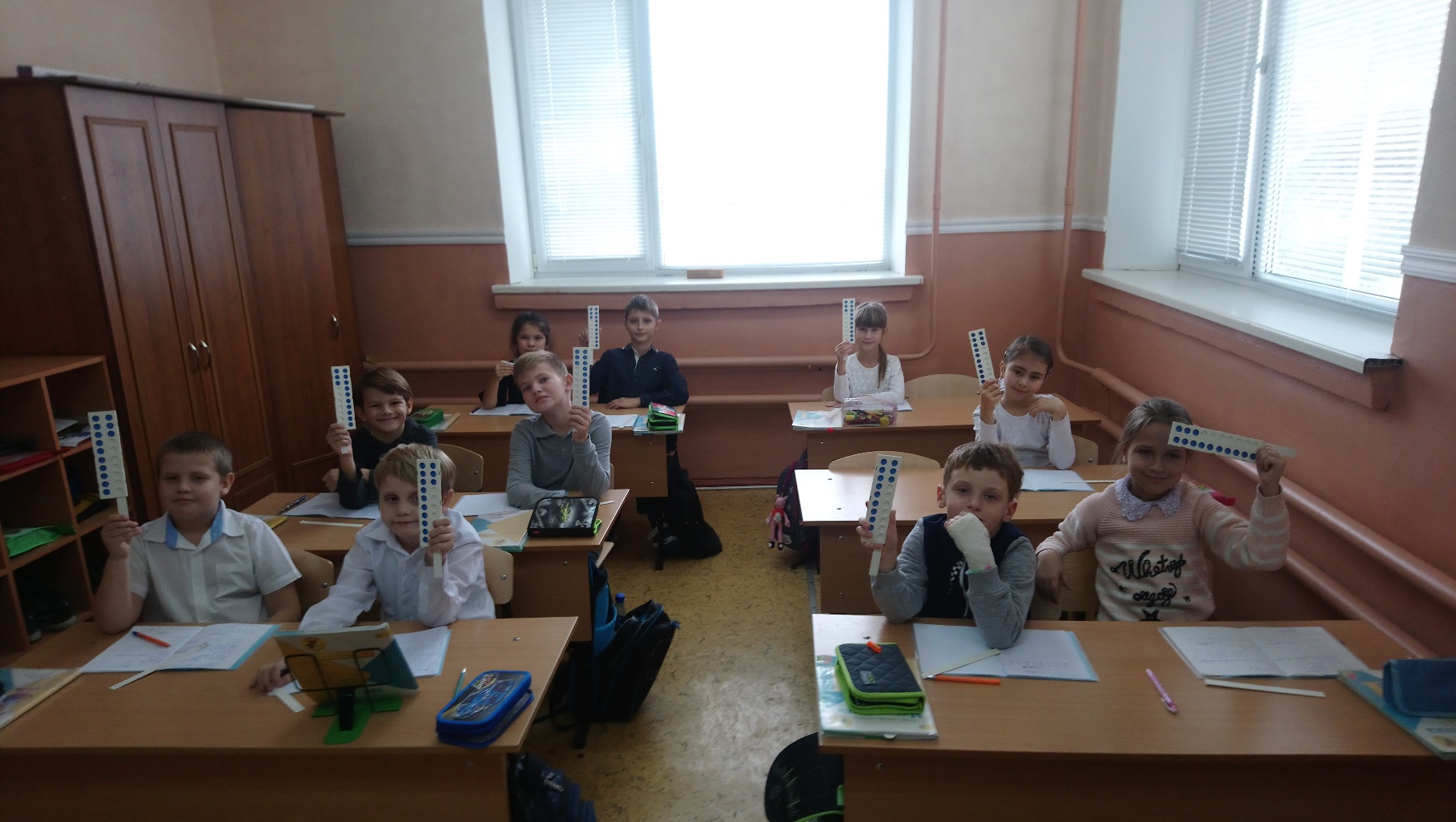 Основные функции математического диктанта
контролирующая
обучающая
диагностическая  
воспитывающая
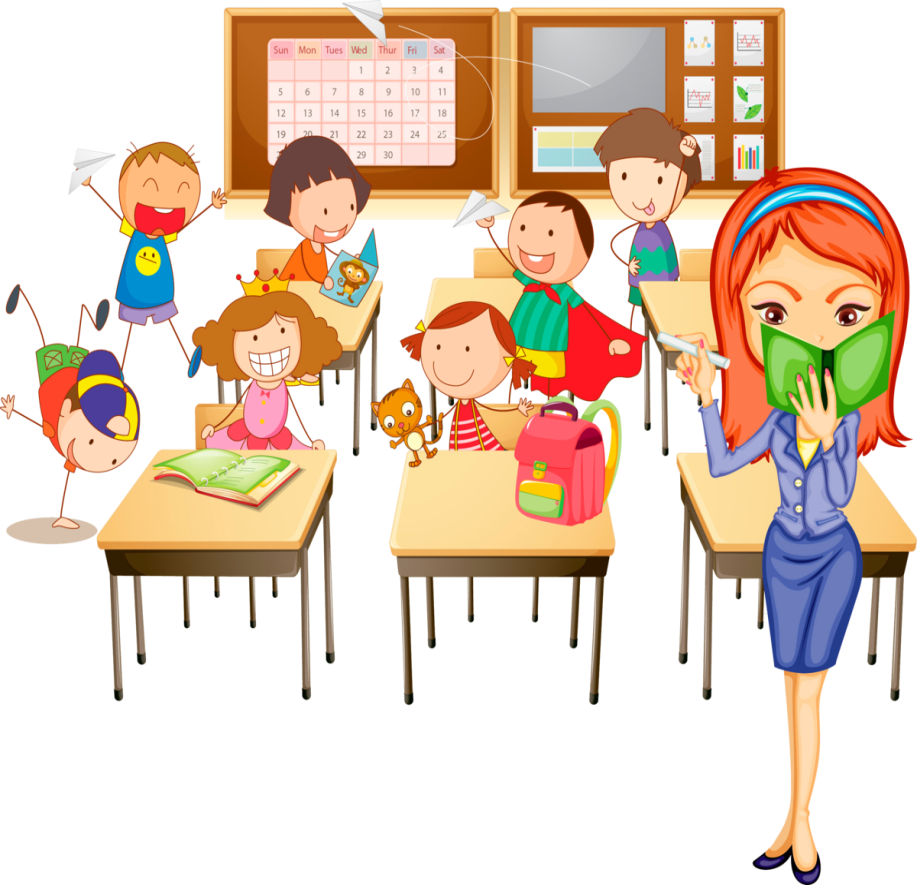 Формы проведения математических диктантов
«Снайпер» (традиционный МД) 
«Молчанка» 
«Графический диктант»
«Ложь - Истина»
«Парный»
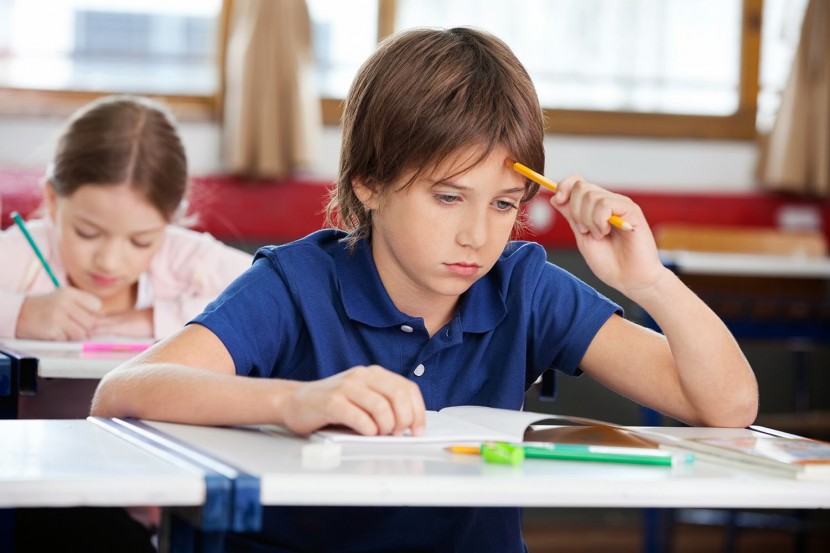 «Снайпер»
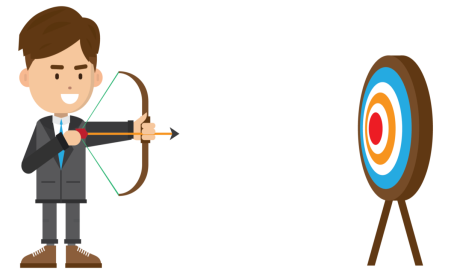 1. 10 – это 7 и еще сколько?
 2. От какого числа надо отнять 5, чтобы получилось 7?
 3. Найдите значение разности чисел 15 и 9.
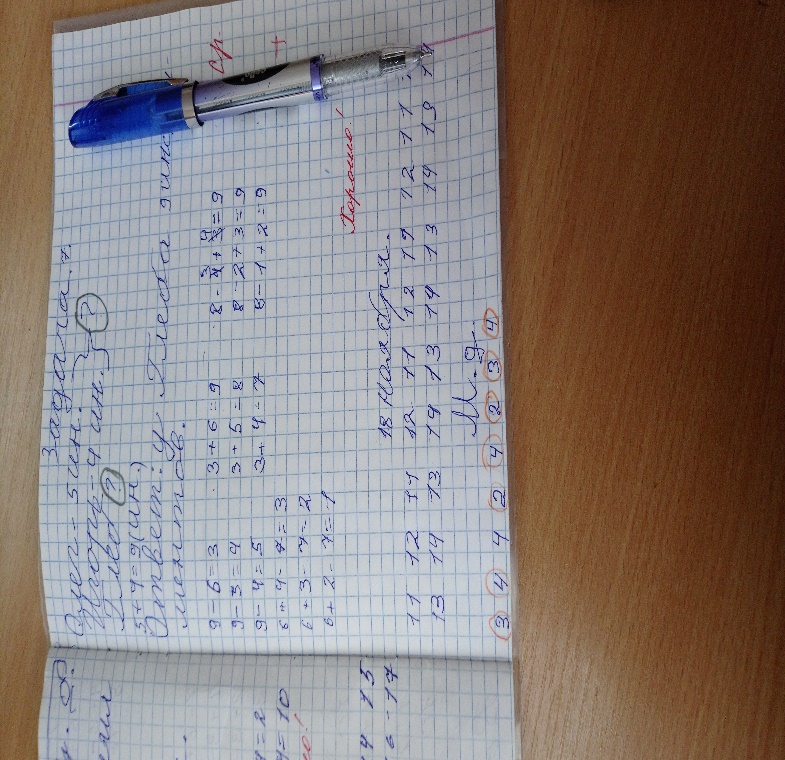 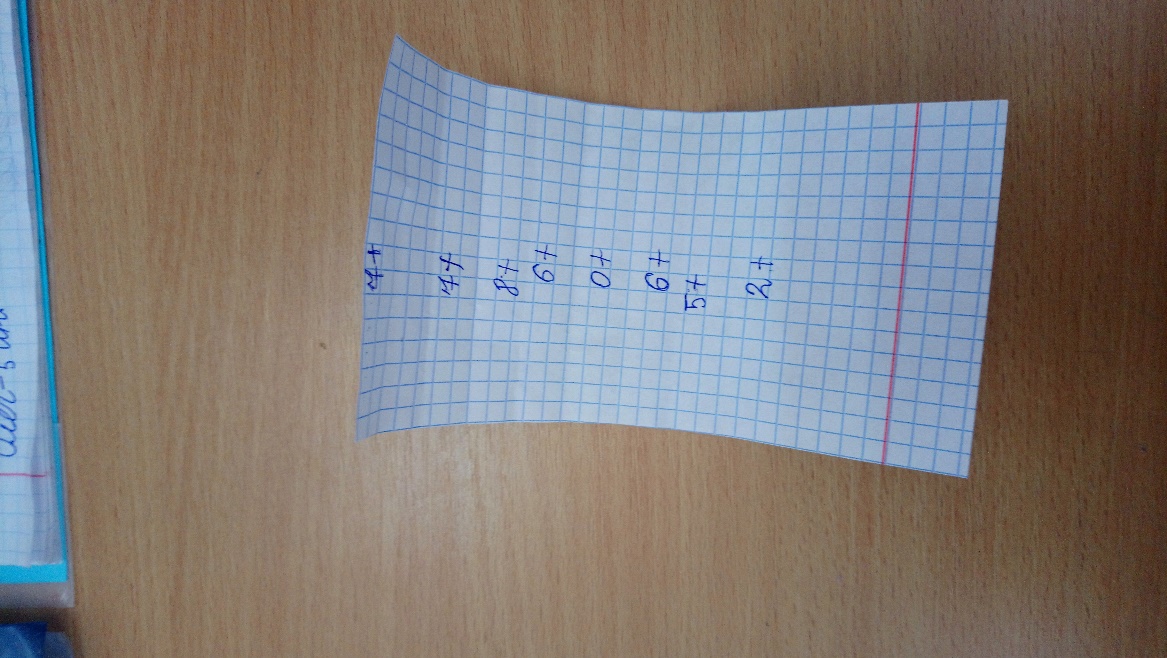 «Молчанка»
«Графический диктант»
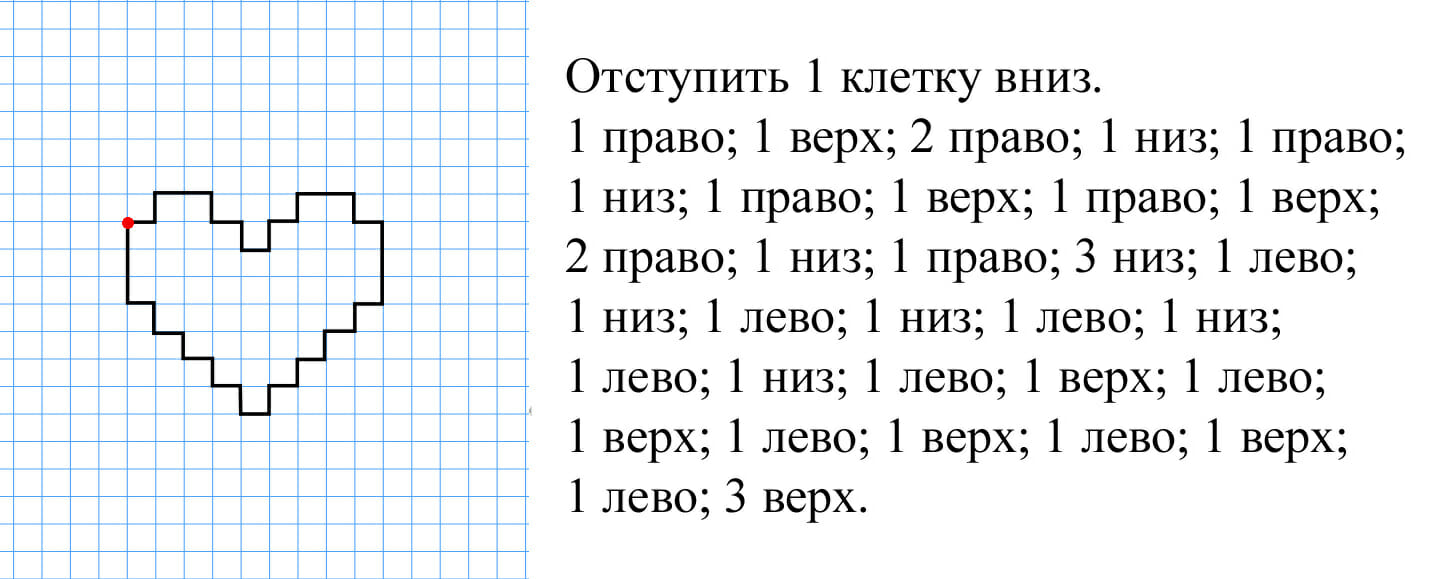 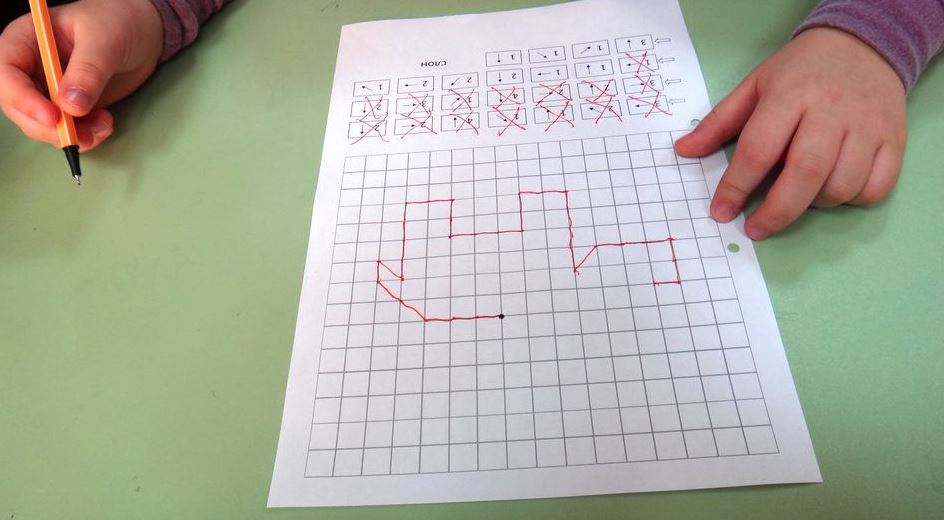 «Ложь - Истина»
1. Если число 14 увеличить на 7, то получится 21.
 2. Разность чисел 87 и 3 равна 90.
 3. Число 34 больше числа 40 на 6.
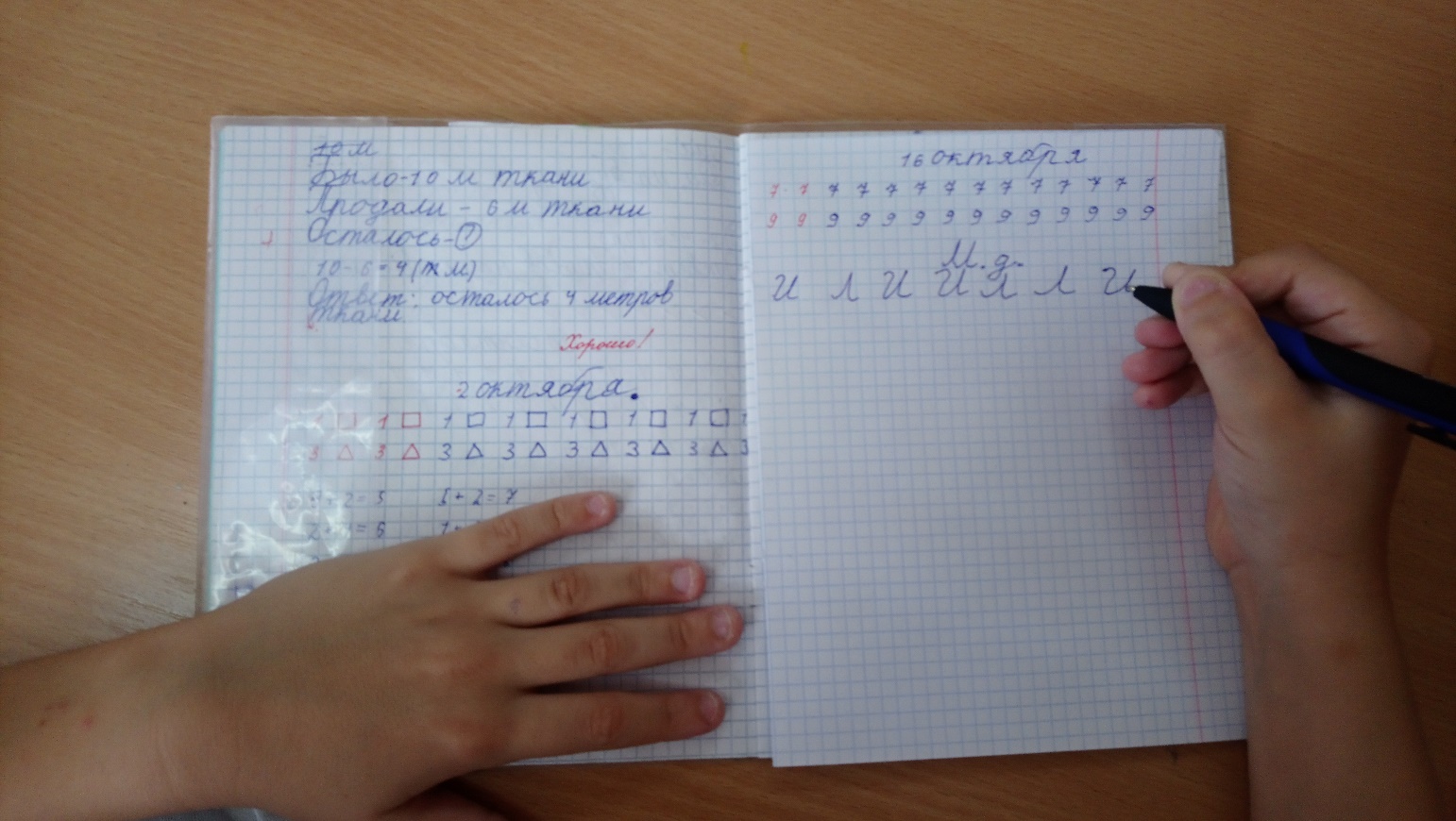 «Парный»
I – в.
 Запишите число, которое предшествует числу 12
II – в.
Увеличьте это число на 5
II – в.
Запишите наибольшее однозначное число
I – в.
Запишите последующее этого число
I – в.
Запишите число, в котором 2 ед. 1 дес.
II – в
Уменьшите это число на 4
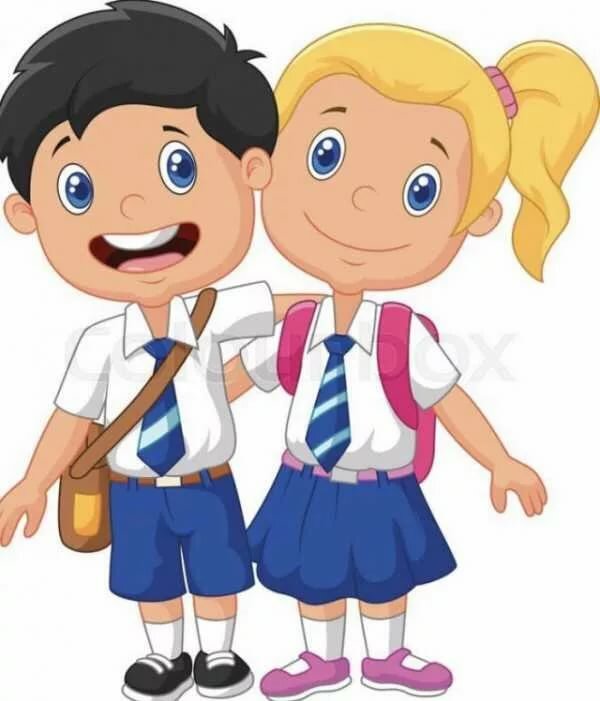 «Смышлёность учеников растёт постоянно во время математических занятий, что так же верно и неизбежно, как то, что мускулы человека и ловкость  его увеличиваются, когда он занимается гимнастическими упражнениям».
Писарев Дмитрий Иванович
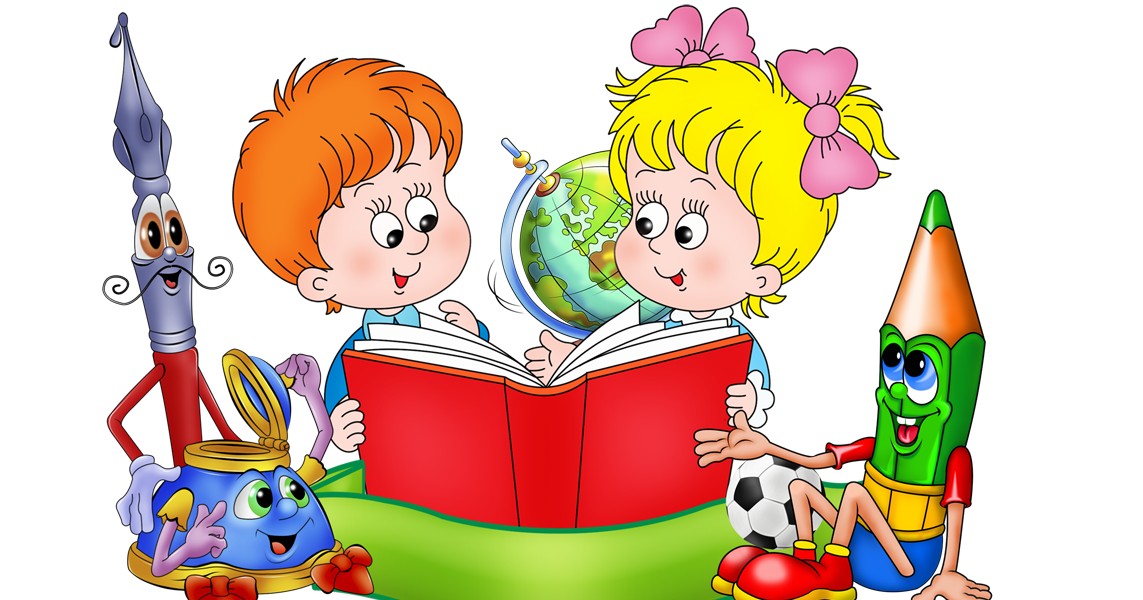 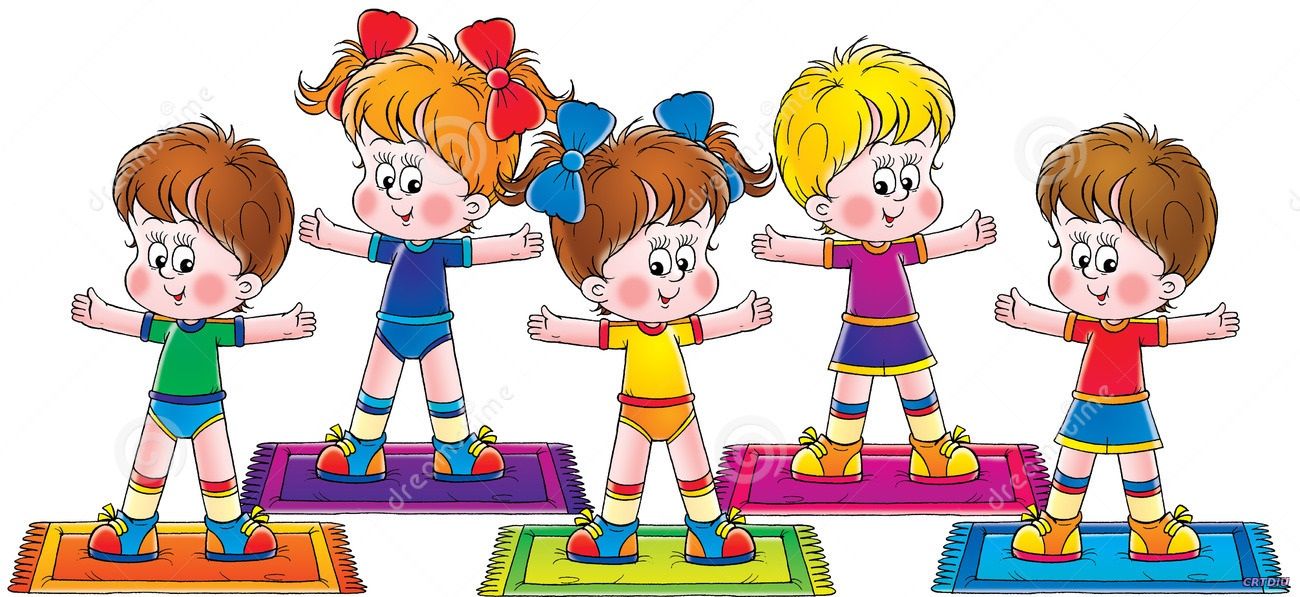